Retirement Plan Enhancements
Spring 2020
TODAY’S AGENDA
Introduction
What’s Changing & What Do you Need to Know
Why Fees Are Important
Investment Menus
Timetable
Next Steps
Questions
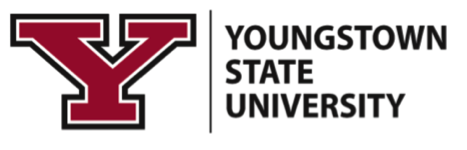 INTRODUCTION – WHY ARE WE HERE?
Youngstown State University elects to participate in state-wide retirement plan review
In June, 2016, the Ohio Department of Higher Education announced that eight investment companies were eligible to offer plans in the state’s 401(a) Alternative Retirement Plan (ARP)
This announcement indicated a minimum of four investment companies must be used
In 2017, Ohio public universities met to determine a course of action
Most Ohio universities have between six and eight investment companies
Best practice is to use fewer investment companies to leverage economies of scale operating efficiencies, and better manage plans for participants 
In 2018, the Inter-University Council of Ohio issued a request for proposal (RFP) to hire a consulting firm to provide investment advisory and due diligence services for the 10 universities who chose to participated in this RFP; Cammack Retirement Group selected.
YSU began working with Cammack in December 2019.
Best practice to streamline the number of 403(b) supplemental retirement plan vendors at the same time
Other Ohio public universities are also reducing number of available providers
Miami, OSU, Bowling Green, Toledo, Kent, Youngstown, etc.
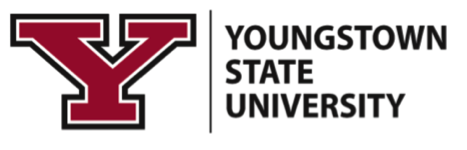 WHAT RETIREMENT SAVINGS PLANS ARE WE ADDRESSING?
Alternative Retirement Plan (ARP)
Alternative to STRS or OPERS for 100% FTE employees
Seven (7) current approved providers
Traditional 403(b) Plan
Voluntary, pre-tax contributions
Eleven (11) current approved providers
Seven are also ARP providers
457(b) Plan
Expanded to all four providers



We are NOT addressing or discussing OPERS or STRS.
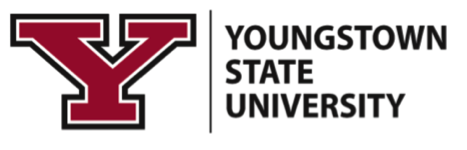 CURRENT STATE
Most of the investments currently being offered in fixed and variable annuity contracts.
Variable annuities contain “mortality and expense” charges that average 1% or more.
Mutual funds are used in most cases as the underlying variable annuity sub-account.
Net Expense ratios range from .015%- 4.04%.

Annuity contracts contain surrender charges, deferred sales charges and other fees which make the cost of investing much higher when compared to using mutual funds on an “open architecture investment platform.”

Annuities can be an expensive option for plan participants. 

FEES – Fees paid by participants (YSU does not pay any fees – all fees are paid by participants).
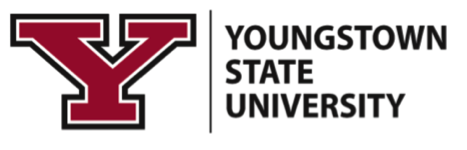 WHY FEES ARE IMPORTANT
Total fees paid over lifetime by typical worker
Salary when worker starts saving at age 25 and retires at age 67:  $30,502 (median)
Fee Percentage	Total Fees
0.25% 		$42,309	
1.00% 		$138,336
1.30%		$166,420
Total fees paid over lifetime by high-income worker
Salary when worker starts saving at age 25 and retires at age 67:  $75,000
Fee Percentage	Total Fees
0.25% 		$104,033	
1.00% 		$340,147
1.30%		409,202
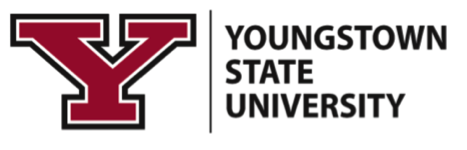 Source (“Fixing the Drain on Retirement Savings, How Retirement Fees Are Straining the Middle Class and What We Can Do about Them,” Jennifer Erickson and David Madland, Center for American Progress, April 11, 2014)
A NEW CHAPTER FOR THE YSU RETIREMENT PLANS
What’s changing & What do You Need to Know?

New Investment Options – Carefully selected by YSU to give you the ability to create a diversified retirement portfolio.
Lower Fees for the majority of plan participants – YSU & Cammack Retirement Group have selected investment options with a lower overall cost.
Increased fee transparency – A new fee structure will make it easier to see the cost of each investment option, as well as fees paid for plan administration.
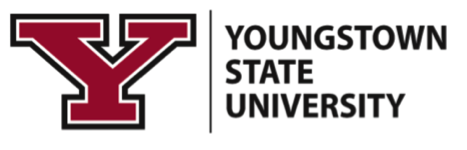 A NEW CHAPTER FOR THE YSU RETIREMENT PLANS
Effective 07/01/2020, AIG, AXA, Fidelity, and TIAA will be the retirement plan administrators going forward for the ARP and the Traditional 403(b) retirement plans. A number of enhancements will be included in the new program: 

The benefits to YSU employees and plan participants:
Transitioning from an annuity platform to open architecture mutual fund platform
Create greater scale and related lower cost structure
Independent third- party investment platform control
Lower cost investment options for majority of participants
Enhanced employee communication & education program
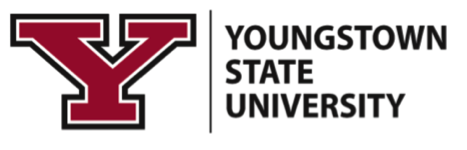 PROVIDER INFORMATION
SELECTED PROVIDERS
AXA
FIDELITY
TIAA
AIG Retirement Services (formerly knows as Valic)
DESELECTED PROVIDERS
ARP
LINCOLN FINANCIAL ADVISORS
NATIONWIDE
VOYA
403(b)
AMERIPRISE
ASPIRE FIANANCIAL SERVICES
LEGEND GROUP
LINCOLN FINANCIAL ADVISORS
PACIFIC LIFE
VOYA
WESTERN NATIONAL
Some deselected 403(b) Providers may continue under the Registered Investment Advisor Fee Deduction Program with Fidelity, TIAA.
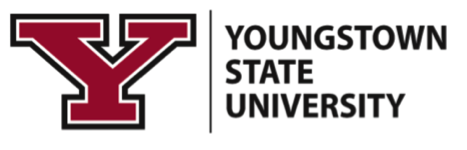 TIER I- TARGET DATE FUNDS-  TIAA-CREF LIFECYCLE INDEX

Fund Description- The Lifecycle Index Funds glidepath, the planned progression of asset allocation changes over time, has been structured with the objective of maximizing risk-adjusted outcomes by investing in a diversified portfolio of equity and fixed-income index investments.
Max/Min equity exposure for peer comparisons  Target Date Glidepath
EQUITY GLIDEPATH
ASSET ALLOCATION
100%
90%
80%
70%
60%
50%
40%
30%
20%
10%
0%
2060	2055	2050	2045	2040	2035	2030	2025	2020	2015	2010	Ret Inc
GLIDEPATH NOTES	Target Date Series
Equity Exposure
›	Equity at retirement (age 65) is 50.0%
›	Equity at landing point (age 95) is 20.0%
›	2010: Added EM Equity Index
›	2013: Increased International Equity as a % of total equity from 25% to 30%
›	2015: Added Short-term Bonds as distinct asset class
›	2016: Increased equity for younger investors (2045-2060 funds)
› 2019: The final landing point for the Lifecycle funds glidepath extended from 10 years past  retirement to 30 years past retirement. The asset allocation will remain static after age 95 with an  20% of equity compared to the previous asset allocation of 40% after age 75.
A = Active Management  P = Passive Management
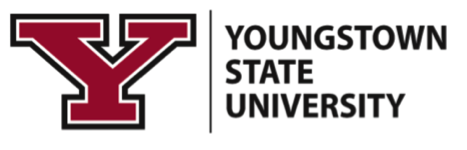 Data Source: Morningstar as of 12.31.2019
Confidential Information - For Plan Sponsor Use Only	© 2020 All Rights Reserved
7
10
INVESTMENT MENU- TIAA
TIER 1 – TARGET DATE,
TIAA Lifecycle Index Target Date Funds Funds
TIER 2 – CORE INVESTMENTS
CAPITAL PRESERVATION
FIXED/STABLE	MONEY MARKET
Vanguard Federal Money Market
TIAA Traditional
CORE AND DIVERSIFYING FIXED INCOME
HIGH YIELD
PGIM High Yield
INTERMEDIATE
Vanguard Total Bond Market  Index
PGIM Total Return Bond
DOMESTIC EQUITY
LARGE BLEND
I Shares S & P 500 Index
LARGE GROWTH
MFS Growth Fund
HYBRID
CREF Social Choice (Socially Responsible)
LARGE VALUE
Columbia Dividend Income
MID BLEND
Vanguard Extended MKT Index
MID GROWTH
MFS Mid Cap Growth
MID VALUE
Wells Fargo Special Mid Cap Value
SMALL GROWTH
Federated Kaufman Small Cap
SMALL BLEND
Vanguard Extended MKT Index
SMALL VALUE
Wells Fargo Special Small Cap Value
INTERNATIONAL/GLOBAL EQUITY
EMERGING MARKETS STOCK	DIVERSIFIED GLOBAL EQUITY
American Funds New World
FOREIGN LARGE CAP
MFS International Diversification
CREF Stock
INFLATION HEDGE
REAL ESTATE/REIT
TIAA Real Estate Account  
Vanguard Real Estate Index
INFLATION PROTECTED BOND
Vanguard Inflation-Protected Secs
TIER 3- Brokerage Window
INVESTMENT MENU- AIG, AXA
HIGH YIELD
PGIM High Yield
TIER 3- Brokerage Window
INVESTMENT MENU- Fidelity
HIGH YIELD
PGIM High Yield
TIER 3- Brokerage Window
A NEW CHAPTER FOR THE YSU RETIREMENT PLANS
What is not changing?
The general plan design of the ARP and 403(b) Retirement Plans will not change
Employee Contribution rates 
Eligibility requirements (Immediate for eligible employees)
Employer contributions (ARP)
Employees enrolled in OPERS/STRS may not change to the ARP as a result of these changes (nor can employees in the ARP switch to OPERS/STRS).
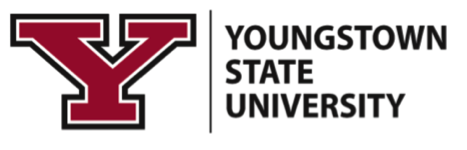 EMPLOYEE ACTIONS
New plan enrollment process & participant actions:
Employees MAY need to re-enroll as noted below:
DESELECTED PROVIDERS*
Re-enrollment and investment election is required.
If no election is made by established deadline, employee will be DEFAULTED into AXA and an age-appropriate Target Date Fund. 
SELECTED PROVIDERS*
Existing AXA, Fidelity, TIAA, and AIG plan participants MAY BE required to establish new accounts online. 
Affirm their beneficiary elections
Adjust their investment allocations.  If investment allocation not made, contributions  will “map” to a “like” investment on the new investment platform.
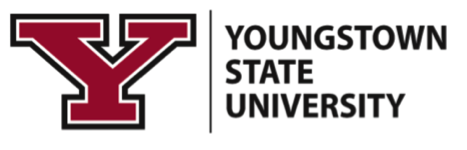 WHAT HAPPENS TO MY JUNE 30, 2020 BALANCES?
Balances in your vendor accounts as of June 30, 2020 will be handled in two ways, “mapped” or “frozen.”
       Mapped Assets
Mutual Fund assets at Fidelity will be “mapped” to a “like fund” at Fidelity. 
ARP assets with AXA will be mapped to a like fund on the new AXA mutual fund platform.
Current investments without “like funds” will be mapped to an age-appropriate Target Date Fund.

       Frozen Assets
Balances with the remaining vendors are in individual contracts and are not eligible for employer mapping.  Employees can meet with their vendor and discern if mapping funds to the new investment platform is a good decision for them.  In some cases, fees could apply to transfer assets to a new vendor.  Fixed account crediting rates need to be reviewed as well.
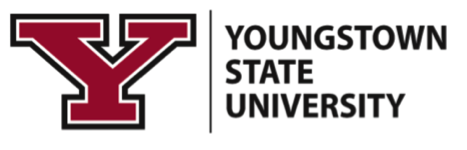 NEXT STEPS
Check website for updates 
(https://ysu.edu/human-resources/403b-and-alternative-retirement-plan-arp-vendor-consolidation)
If your current provider has been ‘deselected’ begin to consider which of the new provider you’d like to learn more about.
Schedule 1:1 session in May
If your current provider is AXA, Fidelity, TIAA or AIG, carefully review the transition brochure you will receive in May.

Stay tuned for more information!
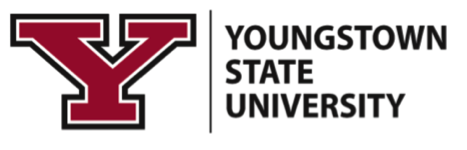 TIMETABLE
May			Group and individual meetings
May/June 2020	Enrollment platform available , one on one meetings
						
						Enrollment Window		1-1 Meetings
				AIG VALIC	May 6th				May 13th 
				AXA		May 6th				Week of May 18th
				Fidelity		June 1st				June 1st
				TIAA		June 8th				June 8th

June 20, 2020		Deadline to submit a vendor change for 7/1/2020
July 2, 2020		First bi-weekly payroll with contributions going to the new 					mutual fund investment platforms
July 15, 2020		First monthly payroll with contributions going to the new 					mutual fund investment platforms
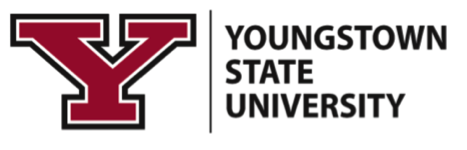 QUESTIONS
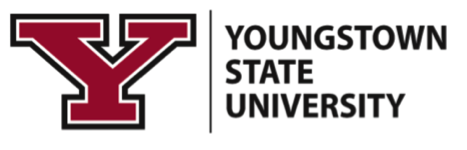